Наблюдение за ростом растения
Воспитатель:
 Попова Ольга Петровна
А что получится из маленького семени?
Трудно жить без чуда
Чудо будет всюду.
Хоть пока и маленький, 
Он умеет чувствовать
Чтобы смог он вырасти
Нужно постараться
Верим, что старания 
Будут не напрасны.
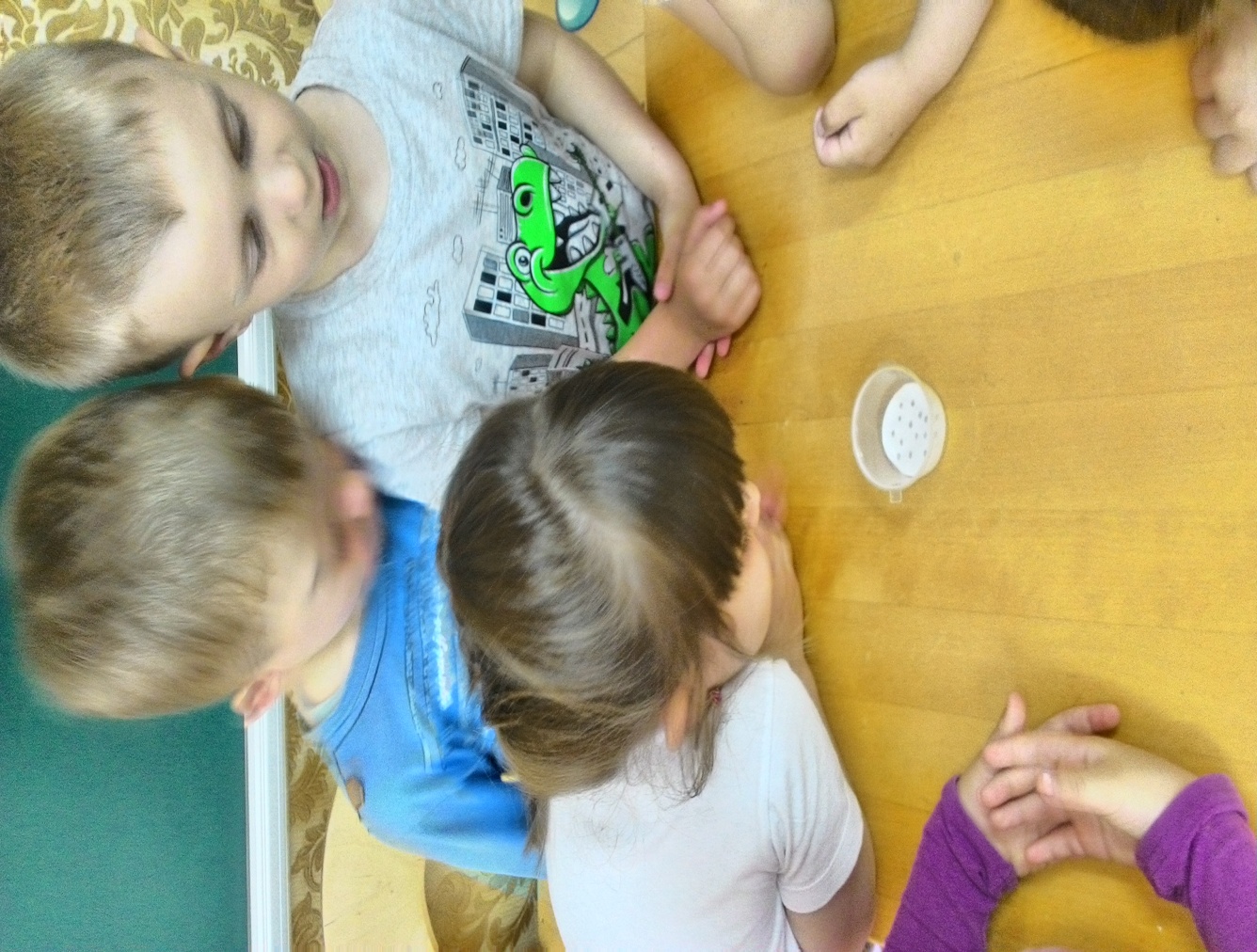 Они так нежили , так радовали  глаз.
Так сладко в душу веяли весною.
Наше зернышко проснулось
Есть, есть душа у каждого ростка.
У каждого ростка есть жизни срок.
Есть время детства, юности, цветения, Плодоношения, Старости порог
Есть время сна и время пробуждения
А теперь пришло время посеять зернышко в землю.
Набрали земли в пластиковую емкость, увлажнили хорошенько и посадили семечко.
Набрались терпения, и стали ждать.
Была зима за окнами,На улице мороз.У нас на подоконнике Росток молоденький рос.
О ,чудо наше семя начало  прорастать. Мы его полили, землю прорыхлили. И снова стали ждать.
Как же хочется ещё что- нибудь посадить.
Скорее росток расскрой  листокОн очень нужен мне .
Появился маленький листочек.
Ну  теперь-то наше ра
стение начнет расти.
Любуемся мы на баклажанПосмотрите, как растет.Будем мы ухаживать,Будем поливать, будем за растением дружно наблюдать.
Вместо одного листочка, мы видим уже два.
Не забываем, конечно, поливать и рыхлить землю, чтобы воздух проникал к корешкам.
И конечно же ставим на окошко, где много света.
Поливаем, удобряем Путь закрыт здесь сорнякам
Кажется самому растению уже хочется быстрее вырасти.
Каждый день оно увеличивается.
Наш баклажан заметно вырос.
Пришло время его немного подкормить.
Разводим колпачок с кормом в литре воды, хорошо размешиваем…..
удобрение готово, можно поливать .
Мы следили за ростком,
Каждый листик берегли.
С каждым листиком зеленым
Мы возились как могли.
Каждый листик молодой обливали мы водой.
Кто весной не сеет, тот осенью не жнет.
Теперь наше растение нужно высадить в землю. Хорошо его увлажним.
Место  должно быть светлое, просторное и защищенное, мы выбрали для этого площадку поближе к зданию.
Взяли  грабли и лопатки.
В огород пошли ребятки. 
Нужно только не лениться, 
Нужно только научиться
Правильно сажать.
Мы лопатку взяли лунку раскопали.
Баклажан сажали,
Землей засыпали, 
Водой поливали.
Ценят не папаху и не слова, а каждодневные дела
Сверху немного утрамбовываем, для того чтобы растение крепко было закреплено в почве.
Весенний дождик озорной
Долго поливал водой.
Нам теперь надо потрудиться
Хорошенько все взрыхлить.
Настал июнь- начало лета
Кругом цветы, опять жара, 
А он растет на радость нам!